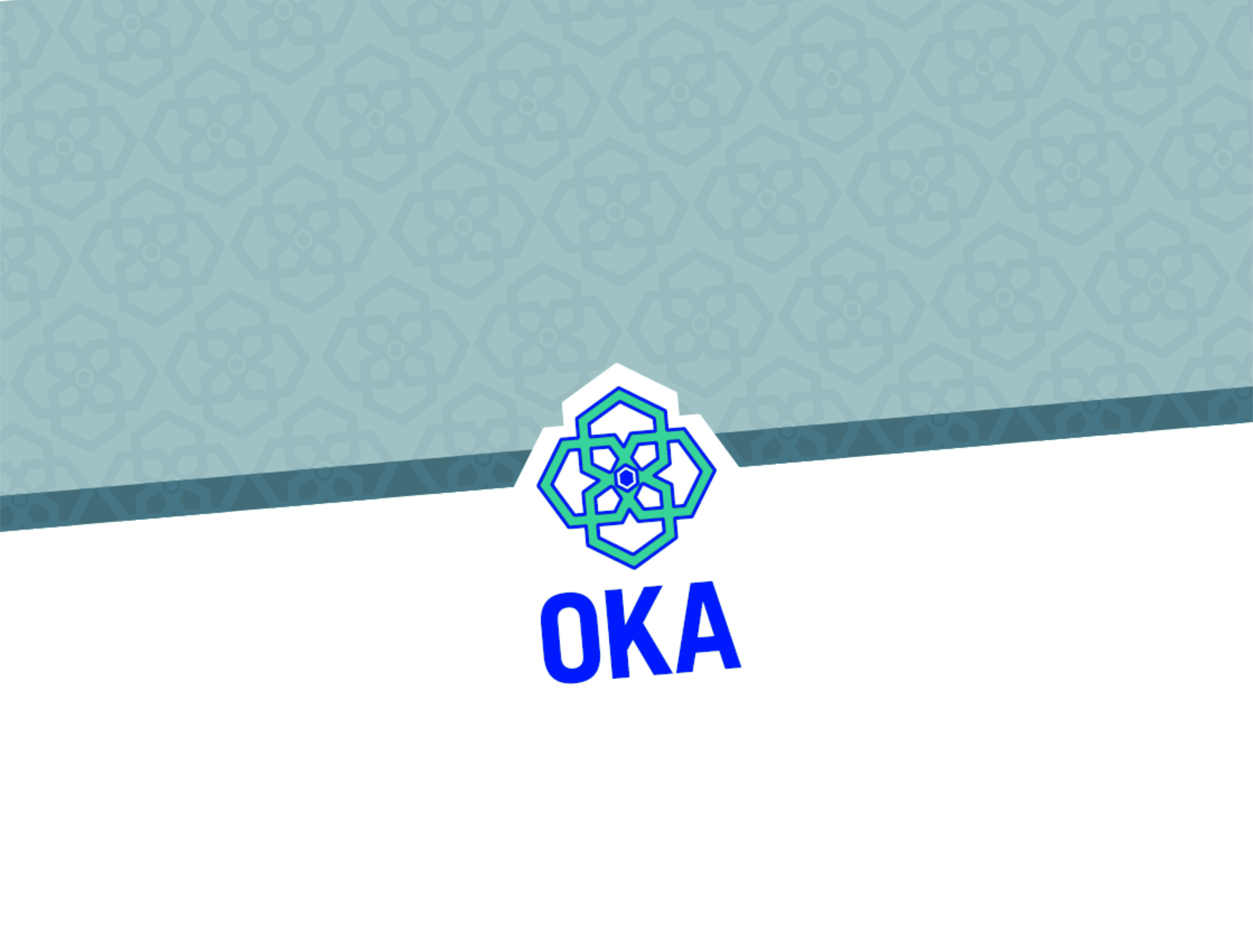 2021 Yılı Teknik Destek Programı Bilgilendirme Toplantısı 

Sümer ÇAKIR 
Program Yönetim Birimi 
ORTA KARADENİZ KALKINMA AJANSI 
25.05.2021
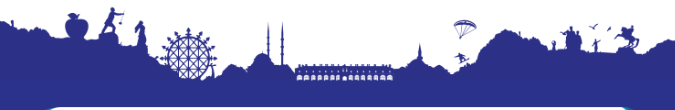 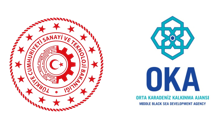 SUNUM BAŞLIKLARI
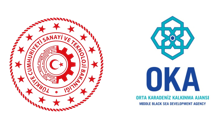 PROGRAMIN AMACI ve KAPSAMI
Programın genel amacı;
Bölgedeki yerel aktörlerin bölgesel kalkınma açısından önem arz eden, çeşitli plan veya programlarda önceliklendirilen, ancak kurumsal kapasite eksikliği nedeniyle hazırlık ve uygulama aşamalarında sorunlarla karşılaşılan çalışmalarına katkı sağlamaktır.
Teknik destek programı kapsamında Ajansımız yerel ve bölgesel kalkınmaya katkıda bulunabilecek; 
Eğitim verme (sadece uzaktan eğitimler), 
Danışmanlık sağlama, 
Program ve proje hazırlanmasına katkı sağlama gibi kurumsal kapasite geliştirici faaliyetleri desteklemektedir.
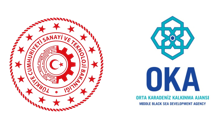 PROGRAMIN ÖNCELİKLERİ
Program kapsamında Ajansımız tarafından 2021-2023 yıllarında uygulanacak “Sonuç Odaklı Programların” genel ve özel amaçları ile “Yerel Kalkınma Fırsatları” altında tanımlanan alanlara doğrudan katkı sağlayacak başvurular desteklenebilecektir. Öncelik alanlarına ilişkin detaylı açıklama başvuru rehberi ekinde (Ek-H) yer almaktadır.
Sonuç Odaklı Programlar ve Yerel Kalkınma Fırsatları çalışmaları, 2018 yılından bu yana Ajanslar tarafından bölge planı ve sektörel stratejiler ile uyumlu stratejik tercihler çerçevesinde yürütülmekte olup, Sanayi ve Teknoloji Bakanlığı tarafından her yıl onaylanan Ajans Çalışma Programının temelini teşkil etmektedir.
Sonuç Odaklı Programlar: Stratejik olarak belirlenmiş kalkınma hedeflerine katkı sağlamak üzere, belirli bir sektör, tema veya mekânda kalkınma sonuçları elde etmek amacıyla alt program, proje ve faaliyetleri içeren, nitelikli analize dayanan, ilgili kurumlarla işbirliği halinde hazırlanan, ölçülebilir sonuç ve çıktı hedefleri olan orta vadeli programlardır.
Yerel Kalkınma Fırsatları: Sonuç Odaklı Programlar kapsamında olmayan ancak bölgesel kalkınma için önem arz eden çalışmalardır. Ajansın, ilgili yıldaki Çalışma Programı kapsamında belirlenen konularda uygulanır.
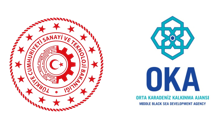 PROGRAMIN ÖNCELİKLERİ
Öncelik 1: Bölgede Sağlık Endüstrisinin Geliştirilmesi ve Yerli Üretim İmkanlarının Artırılması
Öncelik 2: Kültür ve Doğa Turizmi Ekseninde Şehirlerin Markalaşması ve Önemli Destinasyonların Tanıtılması
Öncelik 3: Bölgede Katma Değerli Üretim ve İhracat Altyapısının İyileştirilmesi
Öncelik 4:  Yerel Kalkınma Fırsatlarına Yönelik Faaliyetlerin Desteklenmesi

Öncelik-4 kapsamında yalnızca aşağıdaki alanlar desteklenebilecektir.
 
Akıllı Tarım ve Biyolojik Mücadele
Geleneksel El Sanatlarının Geliştirilmesi
Kadın Kooperatiflerinin Güçlendirilmesi ve Sosyal Girişimcilik
Kaynak Verimliliği
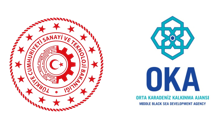 SONUÇ ODAKLI PROGRAMLAR (SOP)
SAĞLIK ENDÜSTRİSİNİN GELİŞTİRİLMESİ 
SONUÇ ODAKLI PROGRAMI
Genel Amaç; 
TR83 Bölgesi’nde cerrahi aletler sanayiini sağlık hizmetleri ve sağlık turizmi faaliyetleriyle bütüncül bir yaklaşım içerisinde geliştirmek, sektörün ulusal ve uluslararası düzeyde tanıtımını yapmaktır.
Özel amaçlar; 
Sağlık endüstrisinde ilgili paydaşlar ve sektördeki işletmeler arasında koordinasyon ve yeni işbirlikleri sağlamak, 

Sağlık endüstrisinde faaliyet gösteren işletmelerin ihracatının artmasını ve sağlık endüstrisinde ithal edilen ürünlerin yerli imkânlarla üretilmesine imkân sağlayacak projeler geliştirmek, 

Bölgenin sağlık endüstrisi potansiyelinin ve sağlık hizmetleri imkânlarının tanınırlığını artırmaktır.
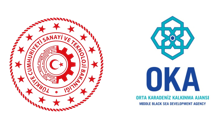 SONUÇ ODAKLI PROGRAMLAR (SOP)
KÜLTÜR VE DOĞA TURİZMİ EKSENİNDE ŞEHİRLERİN MARKALAŞMASI 
SONUÇ ODAKLI PROGRAMI
Genel Amaç; 
Kültür ve doğa turizmi ekseninde TR83 Bölgesi’nde bulunan destinasyonların tanıtılması ve şehirlerin kültürel ve doğal değerlerini ön plana çıkararak markalaşmasının sağlanmasıdır.
Özel amaçlar; 
Bölgede kültür ve doğa turizminde faaliyet gösteren ilgili paydaşlar arasında etkin bir koordinasyon ve işbirliği mekanizması oluşturmak, 

Bölge şehirlerinin kültür ve doğa turizmi ekseninde tanınırlığını artırarak bölgeye gelen turist sayısını artırmak, 

Bölgedeki turizm yatırımlarının artırılması çerçevesinde turizm alanında yatırım olanaklarının tanıtılmasıdır.
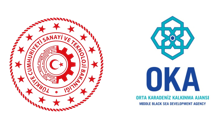 SONUÇ ODAKLI PROGRAMLAR (SOP)
KATMA DEĞERLİ ÜRETİM VE İHRACAT 
SONUÇ ODAKLI PROGRAMI
Genel Amaç; 
TR83 Bölgesi’nde hammadde, kaynakları, insan sermayesi, teknolojik düzey ve pazar imkânları itibariyle katma değeri yüksek ve yüksek faaliyet hacmi yaratma potansiyeli olan işletmelerin; ilgili paydaşların da (OKA, kamu kurumu niteliğinde meslek kuruluşu, kamu kurumu, teknopark, vb.) katkılarıyla birlikte katma değer yaklaşımıyla ihracatının geliştirilmesidir.
Özel amaçlar; 
Bölgedeki ihracat yapan işletme sayısının arttırılması, bölgeden gerçekleştirilen ihracat miktarının artırılması, 

Bölgeden yapılan üretim faaliyetlerinin çeşitlendirilmesi ve değer-tedarik zincirlerinin geliştirilmesi, 

Bölgede kilogram başına düşen ihracat değerinin artırılmasıdır.
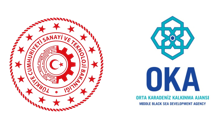 ÖRNEK PROJE KONULARI
Öncelik 1: Bölgede Sağlık Endüstrisinin Geliştirilmesi ve Yerli Üretim İmkanlarının Artırılması 
Sağlık endüstrisine yönelik ön fizibilite raporları
Sağlık endüstrisi insan kaynağı niteliklerinin geliştirilmesi
Dijital Dönüşüm 
Endüstriyel Tasarım 
AR-GE ve ÜR-GE 
Fikri ve Sınai Mülkiyet Hakları 
AB 2017/745 sayılı Tıbbi Cihaz Tüzüğü (MDR) ve 2017/746 sayılı IVDR çalışmalarına uyum süreçleri 
Üretim standartları sertifikasyon danışmanlığı (TS EN ISO 13485 vb.)
Öncelik 2: Kültür ve Doğa Turizmi Ekseninde Şehirlerin Markalaşması ve Destinasyon Tanıtımı
Turizm işletmelerinin hizmet kalitesinin artırılması
UNESCO Dünya Miras Alanı tesciline yönelik çalışmalar
Bisiklet ve doğa yürüyüşü rotaları
Coğrafi işaret tesciline ilişkin çalışmalar
Karavan kamp ve park yerleri
Koruma altındaki alanların (tabiat parkları, milli parklar vb.)  yönetimi
Sürdürülebilir turizm (ekolojik, doğa, tarIm vb.) uygulamaları
Turizm yönetimi ve pazarlama stratejileri
Turizm sektöründe dijital dönüşüm ve akıllı uygulamaların geliştirilmesi
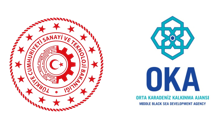 ÖRNEK PROJE KONULARI
Öncelik 3: Bölgede Katma Değerli Üretim ve İhracat Altyapısının İyileştirilmesi
E-ihracat ve dijital pazarlama
İhracat odaklı yatırımlara ilişkin ön fizibilite raporları*
İhracata yönelik sertifikasyon danışmanlığı
AR-GE & ÜR-GE
Dış ticaret
Dijital dönüşüm
Endüstriyel tasarım
Öncelik 4: Yerel Kalkınma Fırsatlarına Yönelik Faaliyetlerin Desteklenmesi
Dezavantajlı Gruplara yönelik üretim atölyesi vb. tesislerin kurulmasına ilişkin fizibilite etüdleri**
Akıllı tarım uygulamaları 
Tarımda biyolojik mücadele yöntemleri
Geleneksel el sanatlarının coğrafi işaret tesciline ilişkin çalışmalar
Geleneksel el sanatlarına yönelik endüstriyel tasarım ve markalaşma çalışmaları
Kaynak verimliliği
Temiz üretim
Atık yönetimi ve geri dönüşüm 
Kadın kooperatiflerinin güçlendirilmesi
Sosyal girişimcilik çalışmaları
*Ek-J Ön fizibilite Raporu Formatı, **Ek-K Proje Teklif Formu  kullanılacaktır.
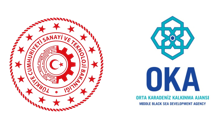 PROGRAM BÜTÇESİ ve DESTEK MİKTARI
Proje başına hizmet alımı üst sınırı
Eğitim talepleri için (yalnızca çevrimiçi eğitimler): 15.000 TL
Danışmanlık ile program ve proje hazırlanmasına katkı sağlama talepleri için 35.000 TL
OSB, TSO, Teknopark vb. özel sektöre hizmet sağlayan çatı kuruluşların başvuru sahibi olduğu ve birden fazla kar amacı güden gerçek veya tüzel kişiliğe sunulacak danışmanlık hizmetlerini içeren teknik destek talepleri için; azami 50.000 TL
Toplam Bütçe
500.000 TL
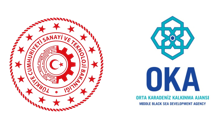 PROJE SÜRESİ VE UYGULAMA YERİ
Teknik destek başvuruları sürekli olarak alınır. Ancak, değerlendirmeler ikişer aylık dönemlerde yapılır. 

Bu dönemler 2021 yılı için Mayıs-Haziran, Temmuz-Ağustos ve Eylül-Ekim dönemleridir.
Proje uygulama süresi en fazla 6 aydır. Bu süre yüklenici firma ile Ajans arasında sözleşme imzalanması ile başlar.
Amasya, Çorum, Samsun ve Tokat ilinden gelen talepler desteklenebilecektir.
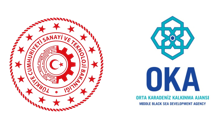 BAŞVURU SAHİPLERİ ve BAŞVURU SAYISI
Uygun Başvuru Sahipleri
Yerel Yönetimler (İl Özel İdareleri, Belediye Başkanlıkları, Büyükşehir Belediyesi Daire Başkanlıkları, Köy Muhtarlıkları) 
Kamu Kurum ve Kuruluşları
Kamu Kurumu Niteliğindeki Meslek Kuruluşları
Birlikler (Tarımsal Üretici Birlikleri, Mahalli İdare Birlikleri vb.)
Kooperatifler
Sivil Toplum Kuruluşları
Organize Sanayi Bölgeleri
Sanayi Siteleri
Serbest Bölge İşleticileri
Teknoloji Transfer Ofisi Şirketleri
Teknoloji Geliştirme Bölgesi Yönetici Şirketi
Endüstri Bölgesi Yönetici Şirketi
İş Geliştirme Merkezi Yönetici Şirketi 
Kar amacı güden diğer gerçek veya tüzel kişiler
Kamu kurum/kuruluşlarının kurduğu veya ortağı olduğu işletmeler (Belediye şirketleri, Özel İdare Şirketleri gibi.)
Tüm başvuru sahipleri her başvuru döneminde en fazla 2 adet proje sunabilir ve aynı dönemde sadece 1 adet proje için destek alabilir.
Başvuru sahipleri 2021 Yılı Teknik Destek Programı kapsamında toplamda en fazla 2 farklı projesi için destek alabilir.
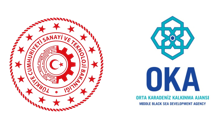 ÖNEMLİ UYARILAR !!!
Teknik Destek Programı kapsamında yararlanıcı kuruluşa herhangi bir doğrudan mali destek verilmeyecektir.
Teknik desteğin hizmet alımı yoluyla karşılandığı durumda sadece uzman giderleri (uzman temini, yol ve konaklama) hizmet alımı çerçevesinde Ajans tarafından uygun maliyet olarak kabul edilir ve karşılanır.
Danışmanlık hizmetleri kapsamında tescil, test, belgelendirme vb. giderler desteklenmeyecektir.
Hizmet alımı gerektiren talepler için sunulacak 3 adet proforma faturanın, hizmet alımı konusu ile aynı veya benzer alanda faaliyet gösteren firma veya kurumlardan alınmış olması gerekmektedir.
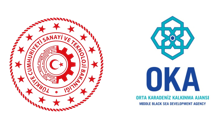 ÖNEMLİ UYARILAR !!!
BAŞVURUNUZU HAZIRLARKEN LÜTFEN BAŞVURU REHBERİNİ VE AJANS İNTERNET SİTESİNDEKİ PROGRAM SAYFASINI DETAYLI OLARAK İNCELEYİNİZ. 

BAŞVURU REHBERİNDE PROJENİZİN TABİ OLDUĞU ÖN İNCELEME KRİTERLERİ VE TEKNİK DEĞERLENDİRME TABLOSU BULUNMAKTADIR.
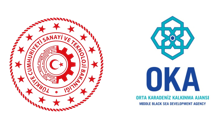 BAŞVURU ŞEKLİ ve YAPILACAK İŞLEMLER
Başvurular, internet ortamında Kalkınma Ajansları Yönetim Sistemi (KAYS) üzerinden (http://portal.kays.sanayi.gov.tr) çevrimiçi olarak yapılacaktır. 

Başvuru yapabilmek için KAYS’a E-Devlet Kapısı Kimlik Doğrulama Sistemi kullanılarak giriş yapılması gerekmektedir.
KAYS’a giriş yaptıktan sonra;

Kullanıcı işlemlerinden kaydı yok ise kurumunuzu “tüzel paydaş” olarak ekleyiniz. 
Tüzel paydaş onaylama, kurum ile kullanıcı olarak eşleştirme gibi talepler veya sorularınız için proje@oka.org.tr e-posta adresinden bize ulaşabilirsiniz.
E-posta içeriğinde kullanıcının TC Kimlik numarası, kurum adı, kurum iletişim bilgileri, faaliyete geçtiği tarih ve kurum vergi numarasına yer verilmelidir.
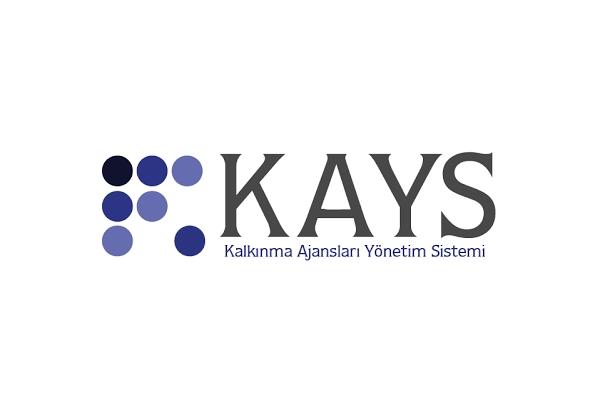 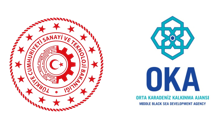 BAŞVURU ŞEKLİ ve YAPILACAK İŞLEMLER
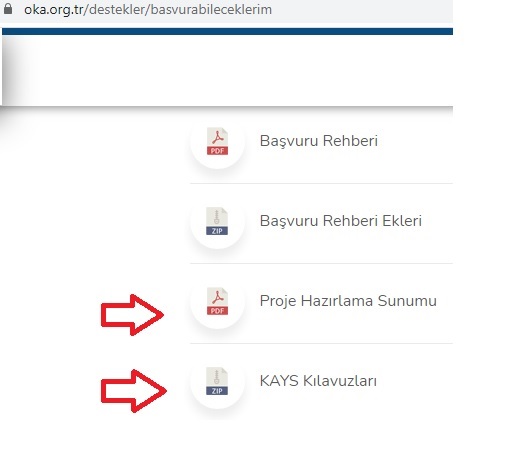 KAYS kullanımına dair detaylar için Program Sayfasındaki Proje Hazırlama Sunumu ile KAYS Kılavuzları incelenebilir.
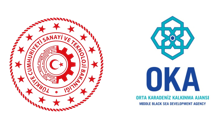 TEKNİK DESTEĞİN KAPSAMI
Bu kısım teknik destek başvurunuzun en kritik kısmıdır!!!
Hedef gruplar: Projenin uygulama süreci içerisinde veya tamamlanması ile birlikte proje sonuçlarından doğrudan olumlu fayda sağlayacak olan kişi, grup, kurum ve kuruluşların adları, tahmini sayıları ve seçilme gerekçeleri belirtilir.
Nihai yararlanıcılar: Projenin tamamlanması ile birlikte orta-uzun vadede proje sonuçlarından doğrudan ya da dolaylı fayda sağlayacak olan kişi, grup, kurum ve kuruluşlar belirtilir.
Beklenen sonuçlar: Projenin çıktıları ve nihayetinde elde edilecek sonuçlar ayrıntılarıyla açıklanacaktır. Beklenen sonuçlar ile tahmini maliyet arasındaki oranın uyumlu ve tutarlı olması beklenmektedir.
İhtiyacın ortaya çıkmasını sağlayan temel gerekçe: Projenin, hangi sorunu çözmeye yönelik olarak tasarlandığı ve projeye neden ihtiyaç duyulduğu açıklanır. Hedef kitlenin ihtiyaç ve sorunları somut veriler  kullanılarak belirtilir.
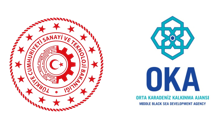 TEKNİK DESTEĞİN KAPSAMI
Bu kısım teknik destek başvurunuzun en kritik kısmıdır!!!
Başvurunun teknik destek kapsamı ile ilgililiği: Başvurunun teknik destek programının amacı, kapsamı ve öncelikleri ile ilişkisi kurulur.
Başvurunun katma değer yaratacak unsurları: Talep edilen teknik desteğin; başvuru sahibi ve (varsa) ortakların kurumsal kapasitesine, bölge kalkınmasına ve diğer ilgili kurumlara katkısı açıklanır.
Beklenen sonuçların hedef gruplar üzerinde sürdürülebilir etkisi ve çarpan etkileri:
Proje sona erdikten sonra faaliyetlerin kurumsal düzeydeki sürdürülebilirliğinin nasıl sağlanacağı,  proje sonuçlarının tekrarlanma ve yayılma olasılığı anlatılır.
Ayni katkılar: Başvuru sahibi veya proje ortağının, teknik destek faaliyetlerinin gerçekleştirilebilmesi için  sağlayacağı çalışma materyalleri ile eğitim, çalıştay vb. çalışmaların organizasyonuna ait harcamalar ve gereklilikler gibi ayni katkıların belirtilmesi gerekir.
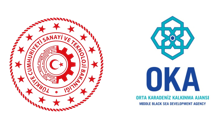 BAŞVURU ŞEKLİ ve YAPILACAK İŞLEMLER
Başvuru çevrimiçi olarak onaylandıktan sonra, taahhütname teslimi e-imza ya da e-posta ile yapılacaktır. 
Taahhütname ve projeye dair evraklar Ajansa kargolanmayacak ya da elden teslim edilmeyecektir. 
Taahhütnamenin teslimi için proje@oka.org.tr e-posta adresi kullanılacaktır.
Sözleşme süreci de dahil olmak üzere, ayrıca talep edilmediği sürece, tüm evraklar proje@oka.org.tr e-posta adresi üzerinden iletilecektir. 
Hazırlık sürecinde mevcut basılı dokümanlar, elektronik ortama aktarılarak kaydedilecek ve AJANSA BASILI EVRAK GÖNDERİLMEYECEKTİR. 
Sözleşme aşamasında da KAYS üzerinden sunulan belgeler basılı olarak sunulmayacaktır.
Program detaylarıyla ilgili tüm sorular proje@oka.org.tr e-posta adresine iletilecektir.
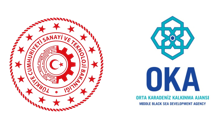 BAŞVURU ŞEKLİ ve YAPILACAK İŞLEMLER
Başvuruların KAYS üzerinden onaylanması için son tarih 28.10.2021 Perşembe Saat 23:59’dur. Bu tarih ve saat itibari ile KAYS sistemi başvurulara kapatılacak ve sonrasında herhangi bir değişiklik veya onaylama işlemi yapılamayacaktır. 

Yapılan başvuruya ilişkin taahhütnamenin sistem üzerinde elektronik olarak imzalanması veya ıslak imzalı taahhütnamenin taranarak proje@oka.org.tr e-posta adresine gönderilmesi 01.11.2021 Pazartesi Saat 23:59’a kadar yapılabilecektir.
Proje başvuruları teslim alındığı tarihten sonraki iki aylık dönemin ilk ayı içerisinde değerlendirilir ve ajans web sitesi üzerinden duyurulur.
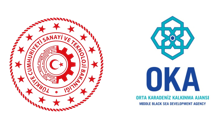 DEĞERLENDİRME KRİTERLERİ
Teknik değerlendirmenin sonunda ilgililik bölümünden 30 (otuz) üzerinden en az 20 (yirmi) puan , toplamda ise 100 (yüz) üzerinden 70 (yetmiş) ve üzerinde puan alan başvurular başarılı kabul edilecektir.
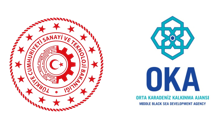 PROGRAM TAKVİMİ
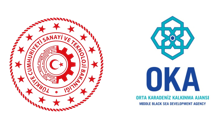 İLETİŞİM
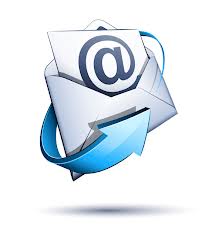 proje@oka.org.tr
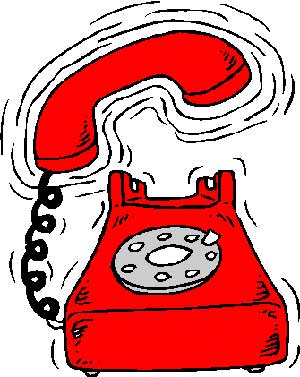 0 362 431 24 00
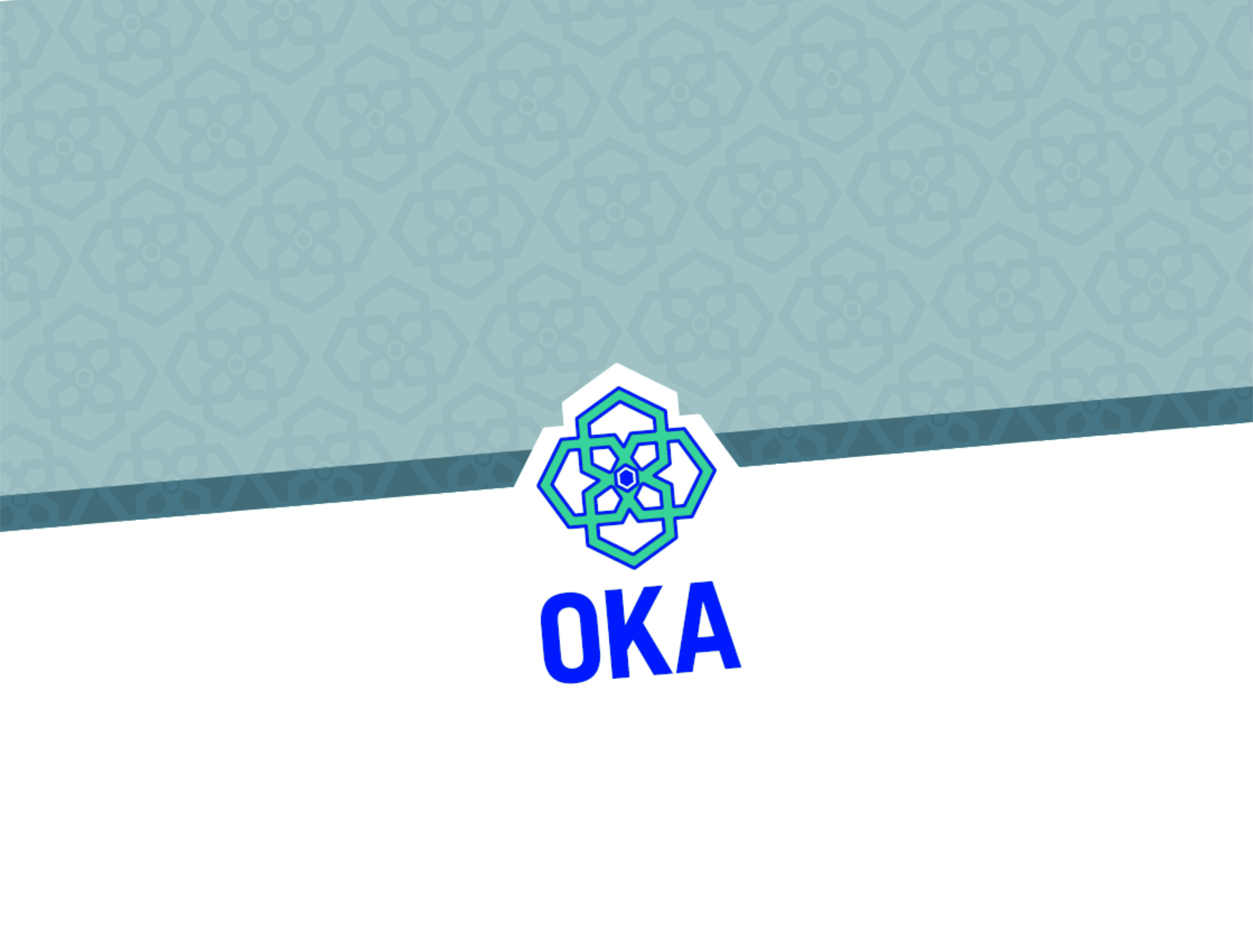 Teşekkürler

Program Yönetim Birimi 
ORTA KARADENİZ KALKINMA AJANSI